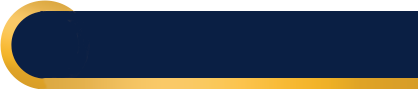 TÍTULO
A FORMAÇÃO DO ULTRASSONOGRAFISTA
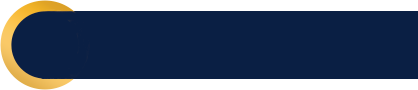 AUTORES
FERNANDO MARUM MAUAD, AUGUSTO CESAR GARCIA SAAB BENEDETI, YUJI MATSUI, RUI GILBERTO FERREIRA , FRANCISCO MAUAD FILHO
INTRODUÇÃO E OBJETIVOS
A formação de médicos ultrassonografistas é uma área especializada da medicina que envolve o uso de ultrassom para diagnóstico e seguimento de doenças relacionadas em todas as partes do corpo. Sendo necessário um programa de treinamento especializado após a conclusão da graduação em medicina. Geralmente, os médicos interessados em se tornarem ultrassonografistas buscam uma especialização em radiologia ou em áreas relacionadas, como a medicina fetal, medicina interna ou cardiologia, ou procuram por cursos de especializações. Esse treinamento adicional permite que eles adquiram o conhecimento necessário para realizar e interpretar exames de ultrassom em suas respectivas áreas de atuação.
A participação em conferências, workshops e cursos de educação médica continuada é fundamental para que os ultrassonografistas se mantenham atualizados e aprimorem suas habilidades. Os médicos ultrassonografistas desempenham um papel importante na medicina moderna, pois a ultrassonografia é uma ferramenta valiosa no diagnóstico precoce de doenças, orientação de procedimentos invasivos, monitoramento de gestações e acompanhamento de diversas condições médicas. Sua formação especializada e habilidades técnicas os capacitam a fornecer um atendimento de qualidade aos pacientes, contribuindo para a melhoria dos cuidados de saúde. Este trabalho tem objetivo mostrar como está atuando o médico em Ultrassonografia e nos permitir a fazer uma proposta de como formar um ultrassonografista geral em áreas médicas especializadas.
CASUÍSTICA E MÉTODOS
Foi realizada uma pesquisa por parte da FATESA em 2017, época em que se estimava que tínhamos 79 mil ultrassonografistas no mercado brasileiro. 
Diante desses dados fizemos um questionário que foi validado por 864 médicos que fazem ultrassom. O questionário constava das seguintes perguntas: 
Região de trabalho? Por que escolheu ser Ultrassonografista? Há quanto tempo faz ultrassonografia?; Possui títulos de especialista?;Qual a sua formação em Ultrassonografia?; Acredita que para atuar em uma subárea de atuação em Ultrassonografia é necessário uma especialização adicional? E qual o tempo que acredita ser necessário para a formação de um profissional médico em Ultrassonografia?
RESULTADOS E DISCUSSÕES
TABELA 1: Qual a sua região de trabalho?
Observe que 45% são médicos da região Sudeste, onde a população é maior; Hoje acredita – se que o Sudeste tem de 52 a 53% da população brasileira; em seguida vem a região Sul, com 17%, que representa a população brasileira, a Região Nordeste, cuja população representa 18% da população brasileira  e as Regiões Centro Oeste e Norte, que representam 10% da população. 
Fica claro, que regiões de maior densidade médica e com maior poder econômico e tecnológico tem o maior número de Ultrassonografistas. Além disso, se tratando da região Sudeste, ela contém os maiores Centros de Ensino e Pesquisa, mercado de trabalho e investimento tecnológico. 
Se formos analisar, a razão de médicos especialistas por 100 mil habitantes, o Estado de São Paulo, Rio de Janeiro, Rio Grande do Sul, Santa Catarina tem uma razão de 6.6 a 13,9 médicos por 100 mil habitantes; ao passo que a Região Norte e Nordeste tem 1, 3 a 3, 7, mostrando claramente, que a região que tem maior número de ultrassonografistas é a região que tem o maior número de médicos por habitantes.
RESULTADOS E DISCUSSÕES
TABELA 2:  Por que escolheu ser Ultrassonografista?
Entendemos que a aptidão e a preferência se dá pelo aumento da demanda e pelo rápido diagnóstico, melhorando o atendimento e o acompanhamento do paciente. 
Quanto as boas oportunidades de trabalho, mostra a importância da necessidade na formação de ultrassonografistas.. Além da melhora na qualidade de vida em relação às outras especialidades, possuindo uma grande versatilidade ao estudar várias áreas da medicina como anatomia, fisiologia e a clínica médica.
RESULTADOS E DISCUSSÕES
TABELA 3: Possui alguns dos títulos de especialista na área de atuação de Ultrassonografista?
A maior parte não tem nenhum título que possa reconhecê – los como médicos ultrassonografistas. Como médico, pode trabalhar em todas as áreas médicas, mostrando a necessidade de uma melhora na qualificação e na normatização, a fim de termos melhores resultados de exames e melhorando assim a qualidade na saúde. 
É preciso normatizar a formação médica em Ultrassonografia (residências médicas, cursos de aperfeiçoamentos, pós-graduação lato e stricto senso).
RESULTADOS E DISCUSSÕES
Gráfico 1: Há quanto tempo faz Ultrassonografia?
Maior parte dos médicos faz ultrassom, a menos de seis anos, evidenciando que a Ultrassonografia é uma área relativamente nova dentro da semiologia médica. Maior parte necessitando de mais anos de formação para ser apto.
RESULTADOS E DISCUSSÕES
TABELA 4: Acredita que para atuar em uma subárea de Ultrassonografia é necessário uma especialização adicional?
Metade dos questionados trabalham com áreas de atuação e não só com ultrassonografia, mostrando a importância da ultrassonografia na semiologia, em todas as áreas médicas.
Tendo em vista, as informações anteriores, fica claro que o avanço da tecnologia em Ultrassonografia tornou – se necessário o entendimento de uma especialização dentro da área específica da especialidade.
RESULTADOS E DISCUSSÕES
GRAFICO 2 : Qual o tempo que acredita ser necessário para a formação de um profissional médico para a Ultrassonografia?
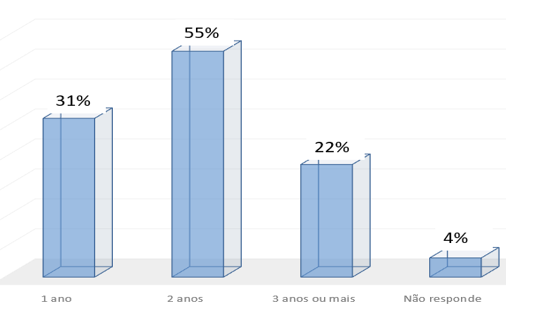 Observe que mais da metade ( 55%) refere que é necessário, no mínimo dois anos, para a capacitação do profissional em Ultrassonografia.
RESULTADOS E DISCUSSÕES
60% responderam que tem menos de 360 horas de formação e estão atuando em Ultrassonografia. Em termos dos que fizeram Lato Sensu, especialização em cursos maior que 360 horas, são 15%; e os que responderam que fizeram cursos de capacitação, conhecidos como Aperfeiçoamento reconhecido pelo CBR – Colégio Brasileiro de Radiologia, o que significa 2. 800 horas por ano, durante dois anos o percentual é de 16%.
TABELA 5: Qual a sua formação em Ultrassonografia?
Algumas considerações devem ser feitas a esses questionamentos. 60% não tem o tempo necessário para uma boa capacitação, o que demonstra na tabela anterior, que a sua formação seria no mínimo dois anos. A procura de cursos de especialização (Pós – Graduação Lato Sensu) , é uma procura que os Ultrassonografista têm feito para ter uma identidade em Ultrassonografia, no entanto, acreditamos que é importante principalmente para defesa profissional do médico em Ultrassonografia. 60% não tem o tempo necessário para uma boa capacitação. No mínimo são requisitados 2 anos para formação de um ultrassonografista capacitado e ideal. Curso de capacitação / aperfeiçoamento segue uma carga horária equivalente à uma residência de 4180 horas em 2 anos, sendo 40% teoria e 60% prática (2500h). Considerando, 20 min/ exame deverá fazer em torno de 7000 exames em todas áreas de especialidades, com interface em UTI, emergências e pronto-socorro. Mostrando ser um projeto viável e aprovado pelo MEC que está sendo medido pelo CBR com os aprovados no final do aperfeiçoamento.
CONCLUSÃO
Acreditamos que a preparação de um ultrassonografista geral deve ter dois anos de formação de capacitação, com programa previamente estabelecido, onde permite ao médico ultrassonografista, não só fazer atuação em Ultrassom na área ambulatorial, como hospitalar, e tendo uma formação prática que permita que realize a prova de avaliação e demonstre seu notório saber. Também permitir que aos médicos ultrassonografistas, que atuam há mais de quatro anos, apresentados por dois membros capacitados em ultrassonografia que possam autorizar o médico a fazer a prova de capacitação em ultrassonografia geral.  Quanto a Ultrassonografia atuar em uma especialidade, como área de atuação, o profissional teria que ter o título de reconhecimento nessa espacialidade, fazer uma Pós – Graduação Lato Sensu, nesta área de atuação e ser apresentado por um médico capacitado em ultrassonografia para validar que ele está atuando há mais de um ano.
REFERÊNCIAS
Vázquez Reyes José Manuel, Millán-Hernández Manuel, Ramírez Terán Oscar Andrés, Fernández Saldívar Fabián, Cortés Algara Alfredo, González Ramírez Pedro Alberto et al . El ultrasonido, de la cabecera del paciente al aula. Rev. Fac. Med. (Méx.)  [revista en la Internet]. 2020  Feb [citado  2023  Jul  15] ;  63( 1 ): 48-55. Disponible en: http://www.scielo.org.mx/scielo.php?script=sci_arttext&pid=S0026-17422020000100048&lng=es.  Epub 05-Mar-2021.  https://doi.org/10.22201/fm.24484865e.2020.63.1.08.
Miles N, Cowling C, Lawson C. The role of the sonographer - An investigation into the scope of practice for the sonographer internationally. Radiography (Lond). 2022 Feb;28(1):39-47. doi: 10.1016/j.radi.2021.07.017. Epub 2021 Aug 11. PMID: 34391655.
European Society of Radiology (ESR). Organisation and practice of radiological ultrasound in Europe: a survey by the ESR Working Group on Ultrasound. Insights Imaging. 2013 Aug;4(4):401-7. doi: 10.1007/s13244-013-0257-5. Epub 2013 May 29. PMID: 23715766; PMCID: PMC3731462.
Shah S, Bellows BA, Adedipe AA, Totten JE, Backlund BH, Sajed D. Perceived barriers in the use of ultrasound in developing countries. Crit Ultrasound J. 2015 Dec;7(1):28. doi: 10.1186/s13089-015-0028-2. Epub 2015 Jun 19. PMID: 26123609; PMCID: PMC4485671.
Sevens TJ, Reeves PJ. Professional protectionism; a barrier to employing a sonographer graduate? Radiography (Lond). 2019 Feb;25(1):77-82. doi: 10.1016/j.radi.2018.11.001. Epub 2018 Nov 27. PMID: 30599835.
Thomson N, Paterson A. Sonographer registration in the United Kingdom - a review of the current situation. Ultrasound. 2014 Feb;22(1):52-6. doi: 10.1177/1742271X13517381. Epub 2013 Dec 20. PMID: 27433193; PMCID: PMC4760522.
Silva GCC da, Koch HA, Sousa EG de. O perfil do médico em formação em radiologia e diagnóstico por imagem. Radiol Bras [Internet]. 2007Mar;40(2):99–103. Available from: https://doi.org/10.1590/S0100-39842007000200007
Díaz Águila Héctor Regino, Valdés Suárez Orlando. La ecoscopia junto al paciente deberá ser integrada al método clínico en Cuba. Medicentro Electrónica  [Internet]. 2018  Sep [citado  2023  Jul  14] ;  22( 3 ): 301-303. Disponible en: http://scielo.sld.cu/scielo.php?script=sci_arttext&pid=S1029-30432018000300017&lng=es.